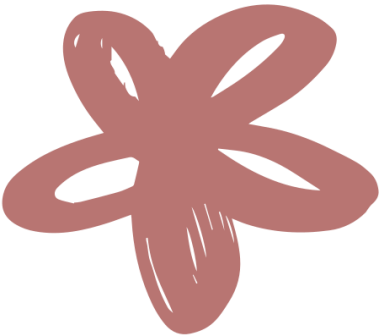 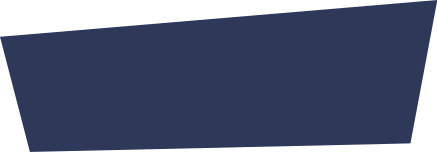 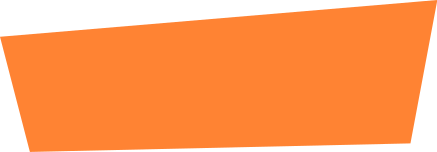 CHÀO ĐÓN CÁC EM HỌC SINH ĐẾN VỚI TIẾT HỌC HÔM NAY!
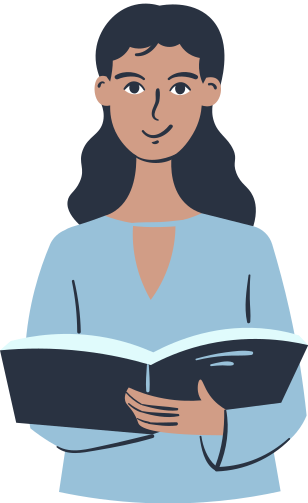 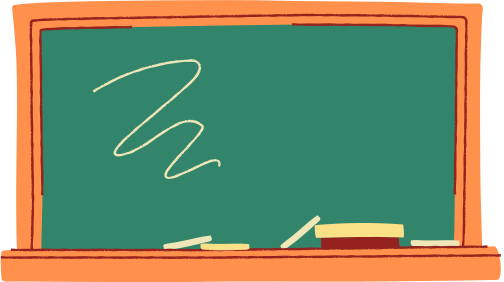 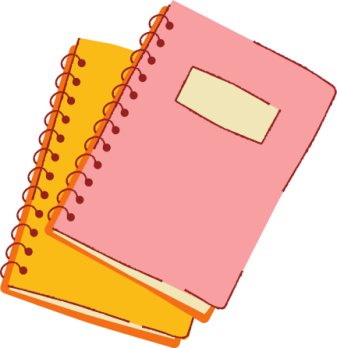 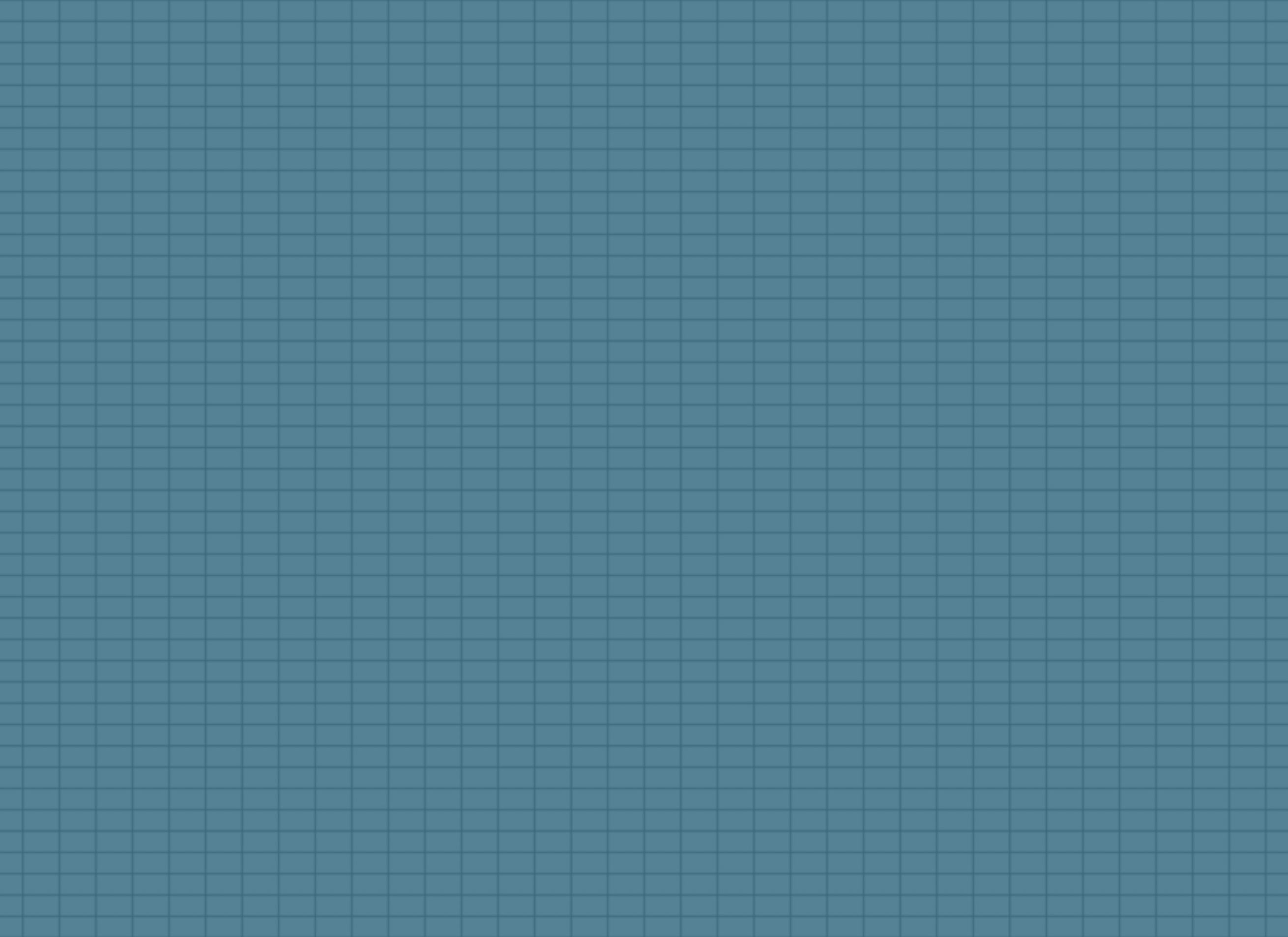 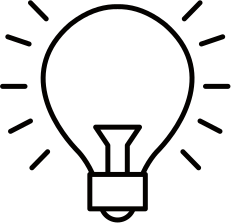 KHỞI ĐỘNG
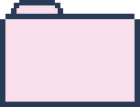 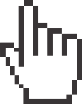 Quan sát hình 10.1 a, b cùng biểu diễn một vật thể, hãy cho biết sự khác nhau của hai hình này.
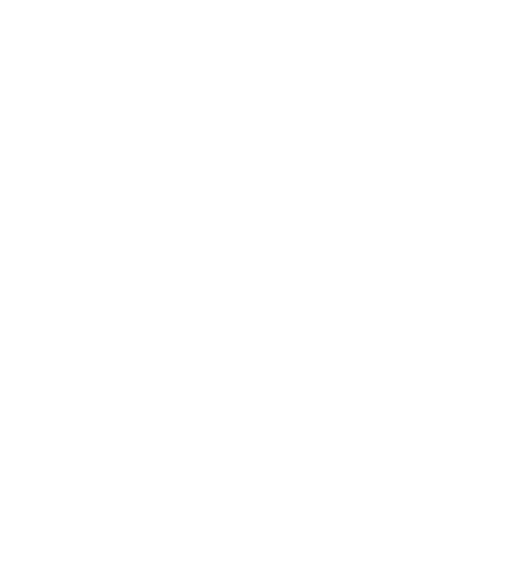 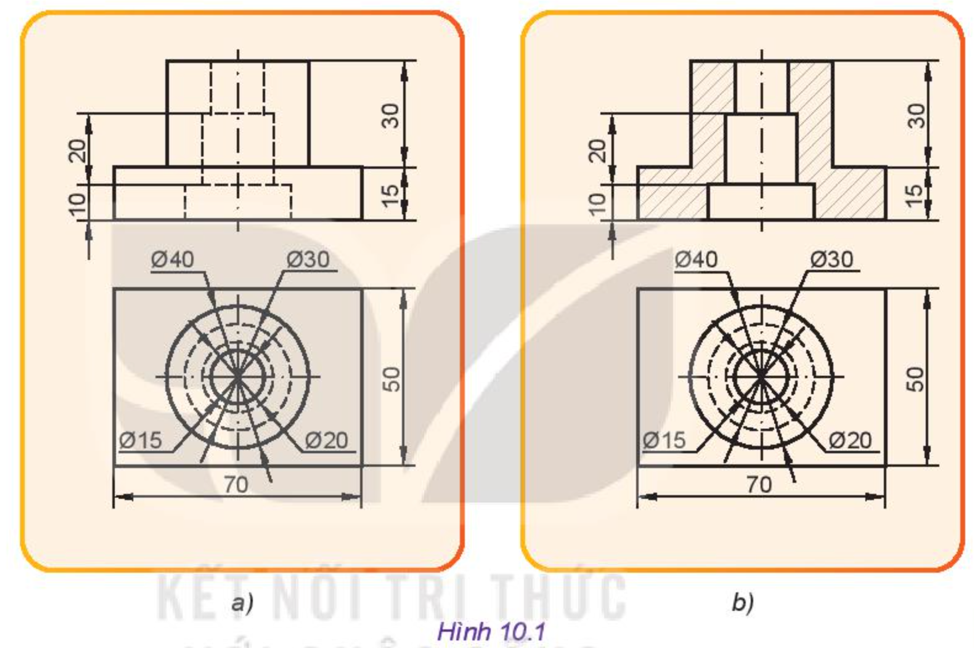 Hình a: hình chiếu 
của vật thể.
Hình b: hình cắt, mặt cắt của vật thể.
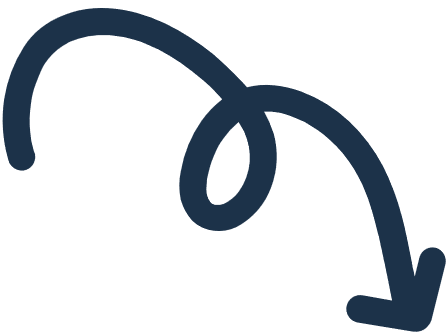 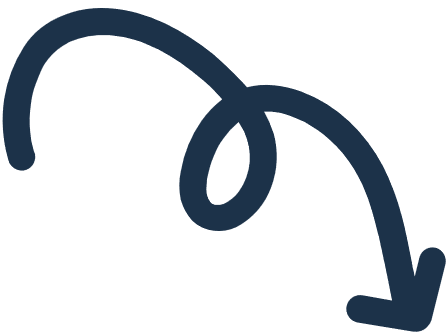 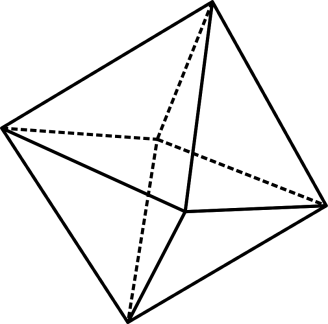 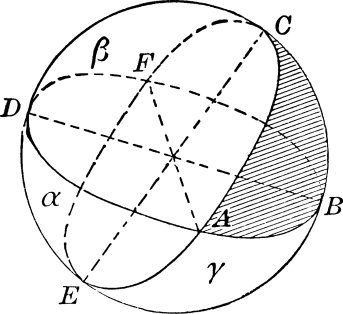 BÀI 10: 
HÌNH CẮT VÀ MẶT CẮT
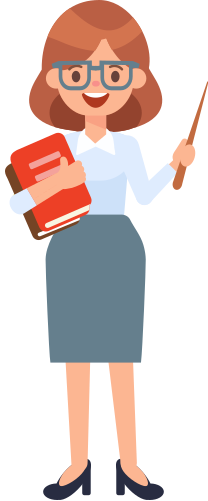 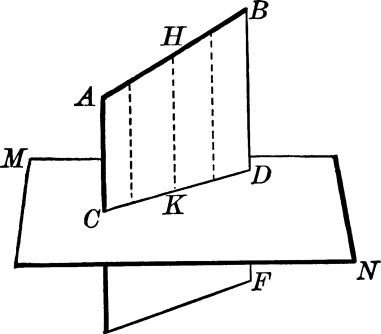 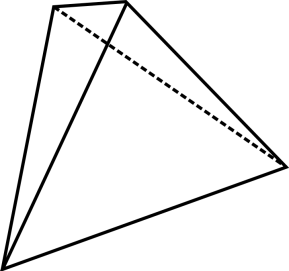 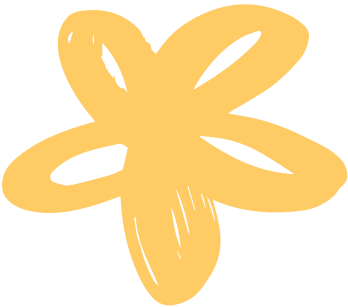 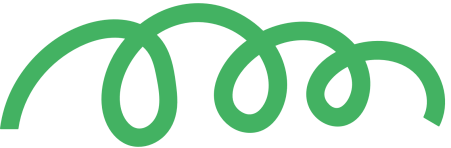 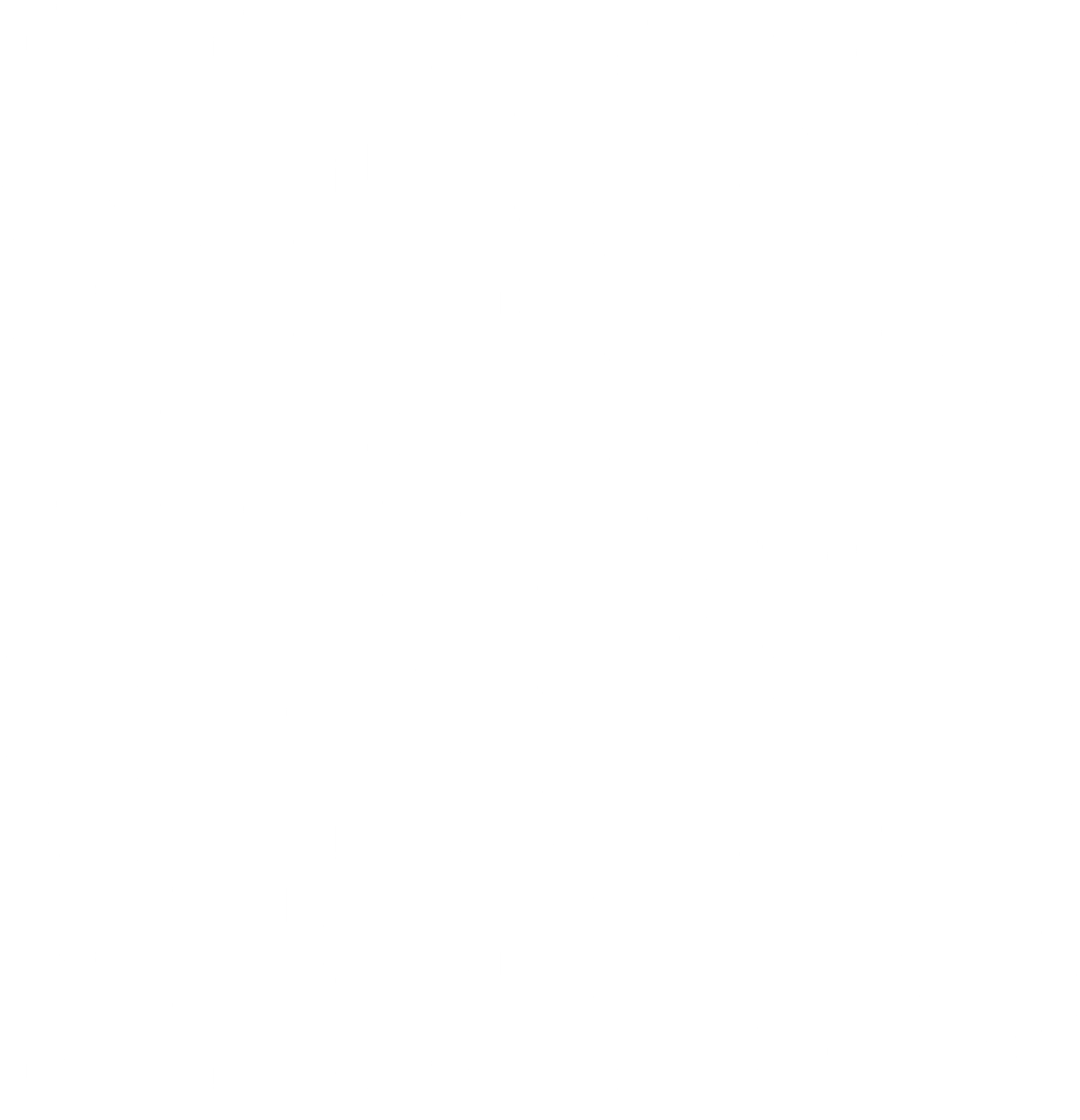 Khái niệm hình cắt, mặt cắt
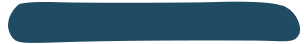 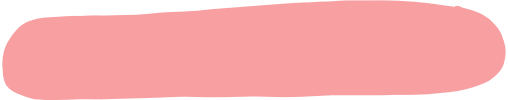 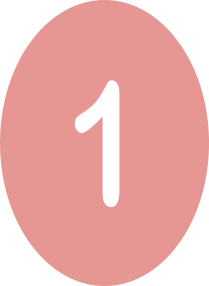 NỘI DUNG 
BÀI HỌC
Phân loại mặt cắt, hình cắt
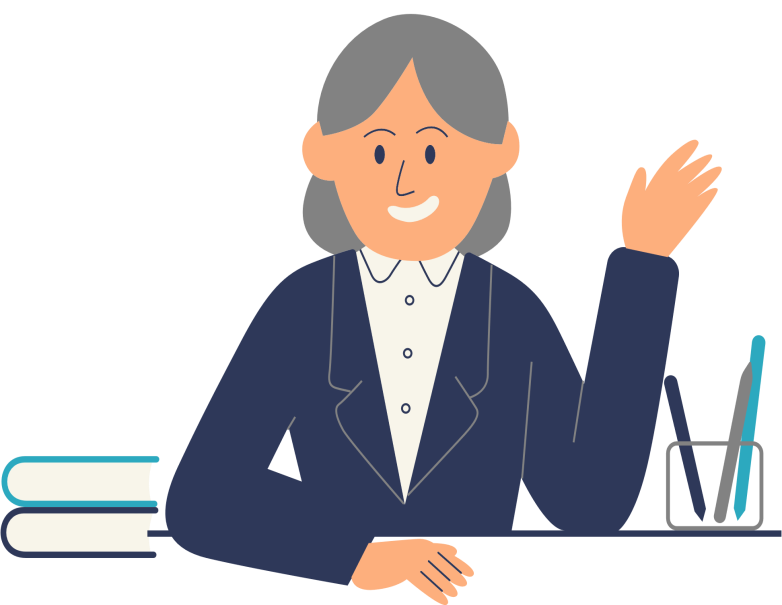 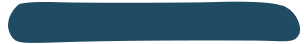 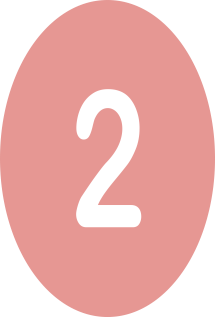 Vẽ hình cắt, mặt cắt
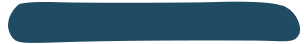 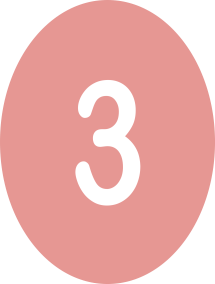 I. KHÁI NIỆM MẶT CẮT, HÌNH CẮT
1. Khái niệm chung
Thảo luận 
theo cặp
Quan sát Hình 10.2 và sắp xếp trình tự các hình a, b, c, d, e, g theo đúng trình tự hình thành mặt cắt, hình cắt.
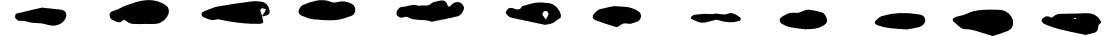 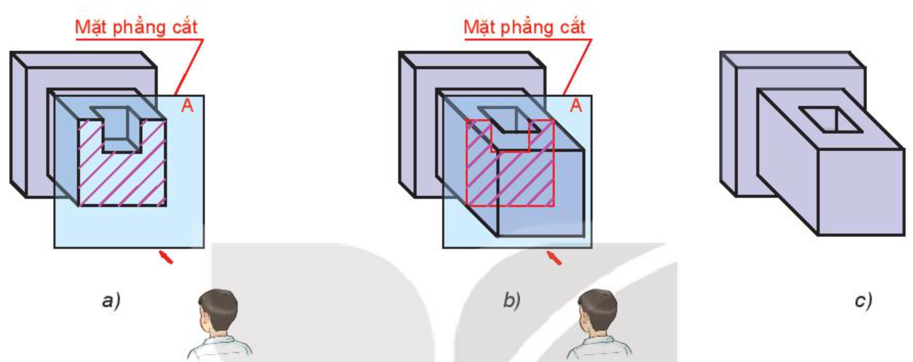 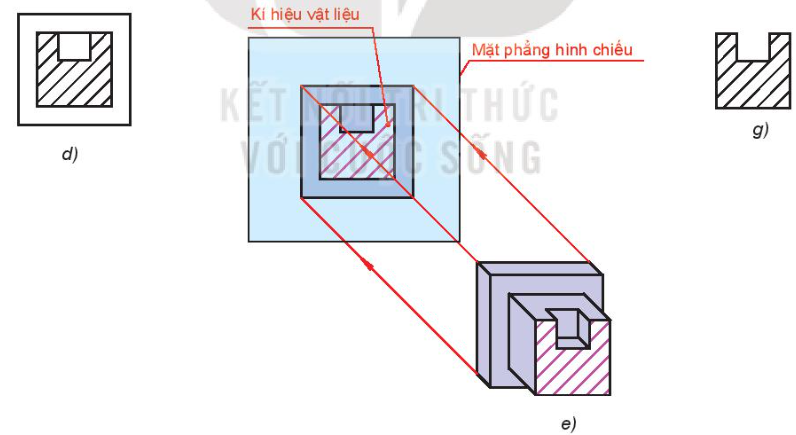 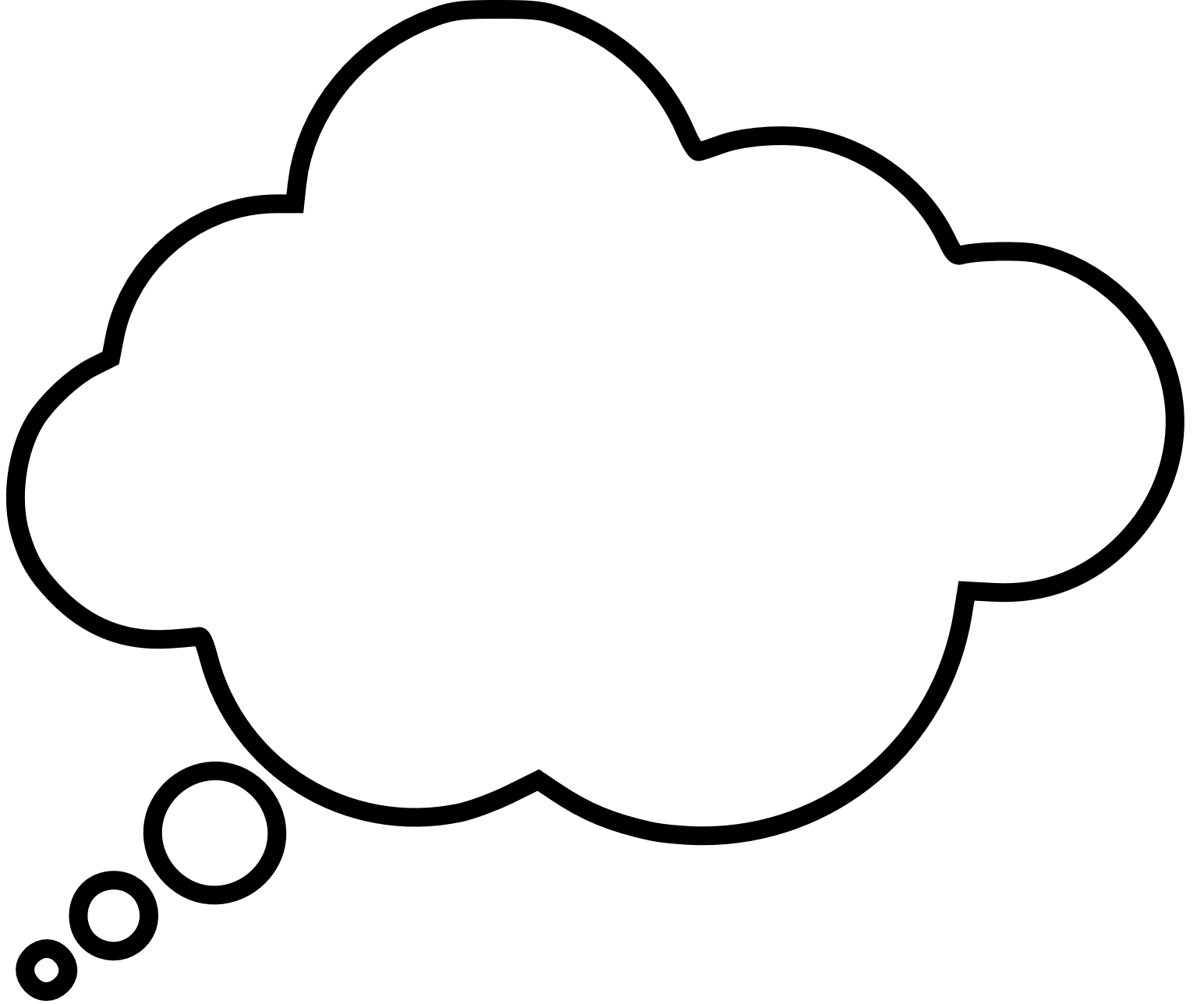 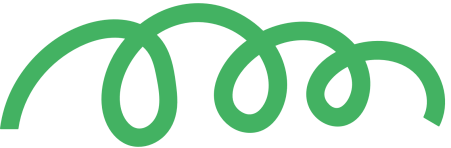 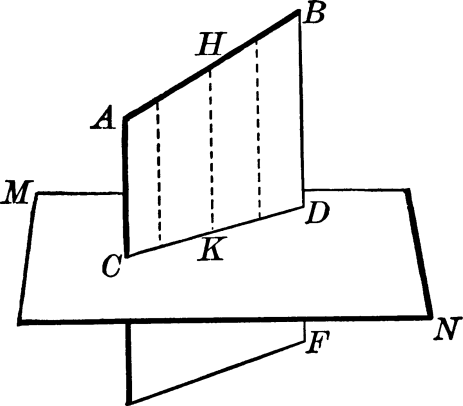 Em hãy phân biệt khái niệm 
mặt cắt và hình cắt.
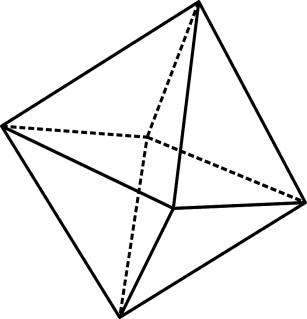 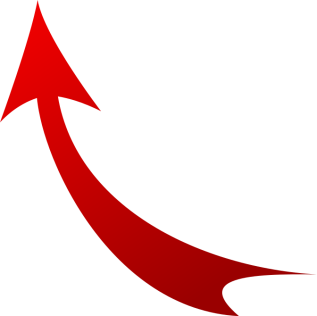 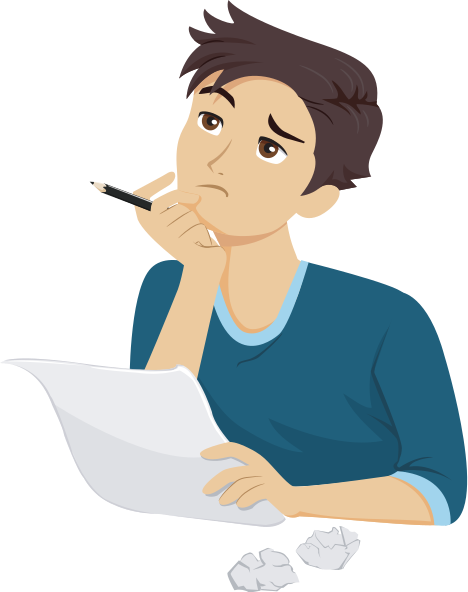 Hình cắt = Mặt cắt + Hình chiếu của phần vật thể phía sau mặt cắt.
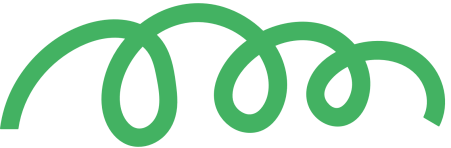 KHÁI NIỆM CHUNG
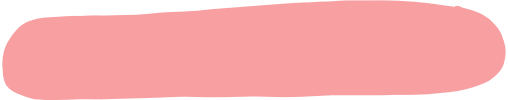 Chiếu vuông góc phần vật thể còn lại lên MPHC song song với MPC.
Hình biểu diễn phần vật thể nằm trên MPC gọi là mặt cắt.
Hình biểu diễn bao gồm mặt cắt và hình chiếu của phần vật thể được gọi là hình cắt.
Quan sát vật thể
Tưởng tượng, dùng một mặt phẳng cắt vật thể đó ra làm hai phần.
Bỏ đi phần vật thể giữa người quan sát và mặt phẳng cắt
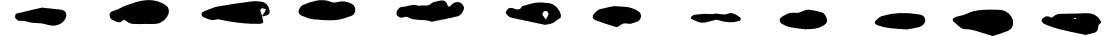 Hình cắt, mặt cắt dùng để thể hiện các cấu tạo bên trong của vật thể. Mặt cắt và hình cắt được hình thành như sau:
2. Kí hiệu mặt cắt, hình cắt và kí hiệu vật liệu
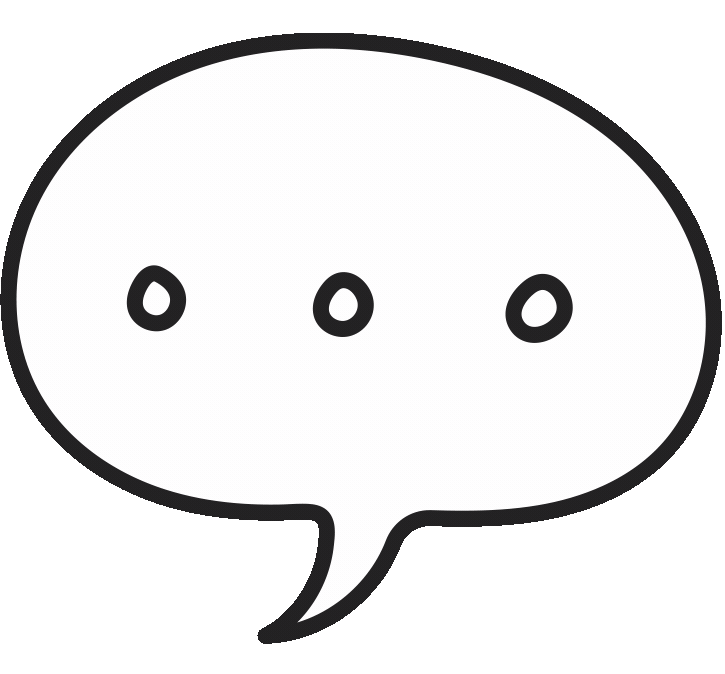 Quan sát Hình 10.5 và cho biết các hình 1, 2, 3, 4 thuộc loại hình biểu diễn nào và tên gọi của mỗi hình.
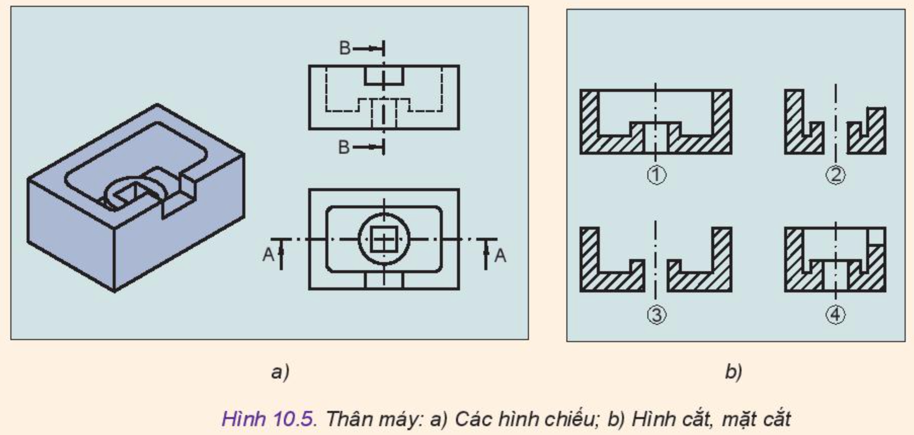 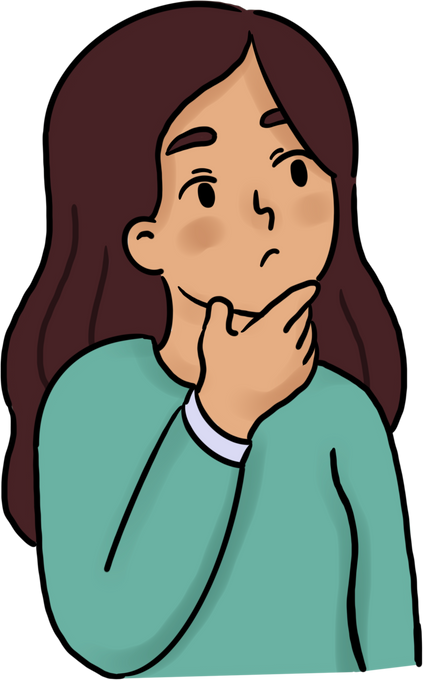 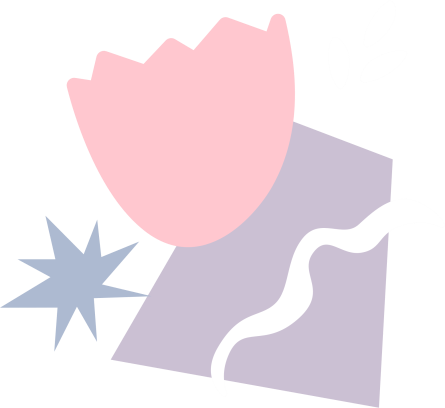 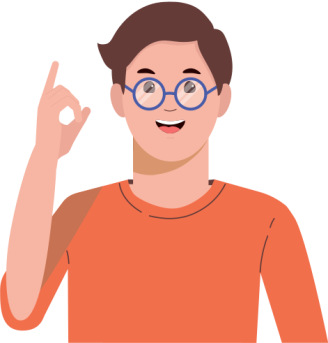 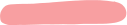 Trả lời
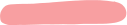 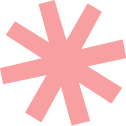 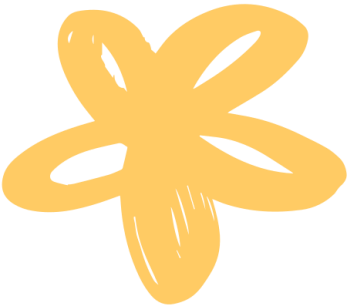 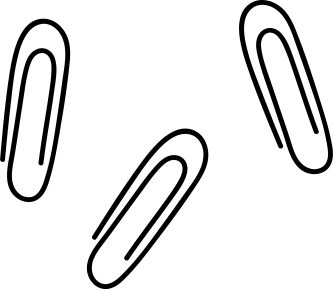 KẾT LUẬN
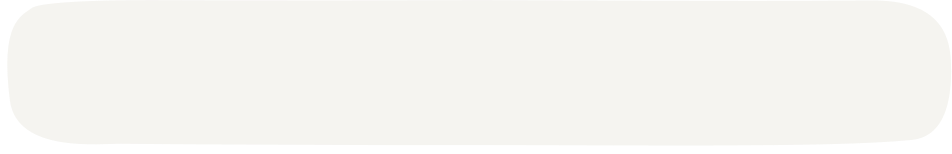 Kí hiệu mặt cắt và hình cắt bao gồm:
Vị trí mặt phẳng cắt về bằng nét gạch dài chấm đậm (nét cắt). 
Hướng chiếu là hai mũi tên về vuông góc với nét cắt.
Tên hình cắt, mặt cắt viết bằng chữ hoa ở bên cạnh nét cắt và ở phía trên hình cắt, mặt cắt.
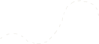 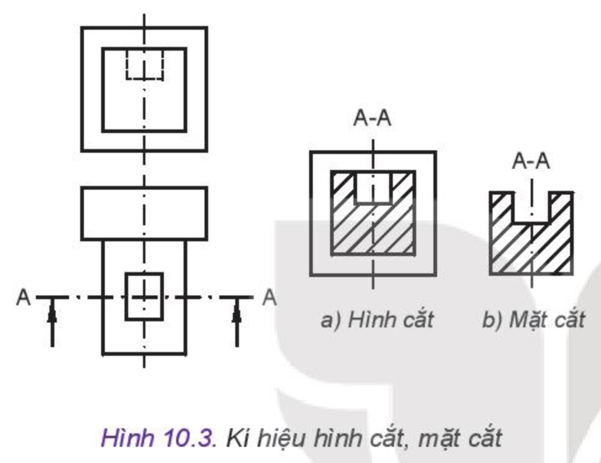 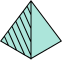 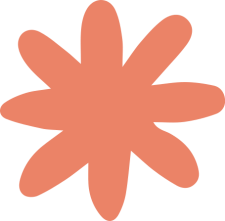 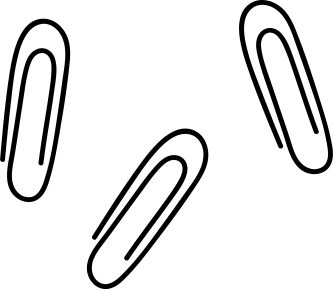 Kí hiệu vật liệu trên mặt cắt được về theo quy định trong tiêu chuẩn (TCVN 7:1993)
Kí hiệu vật liệu trên mặt cắt Hình 10.4 mô tả cách về kí hiệu vật liệu của ba loại vật liệu khác nhau.
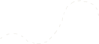 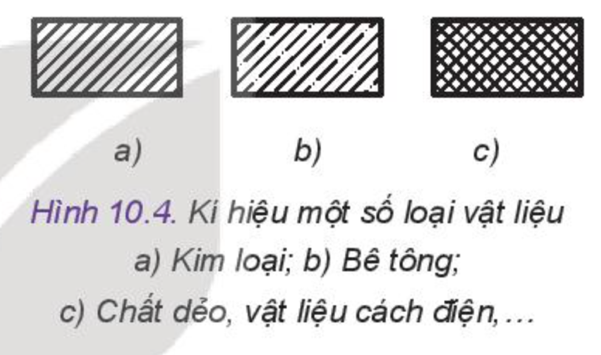 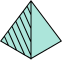 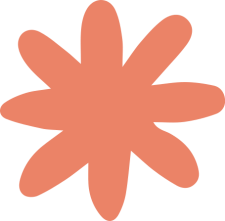 II. PHÂN LOẠI HÌNH CẮT,  MẶT CẮT
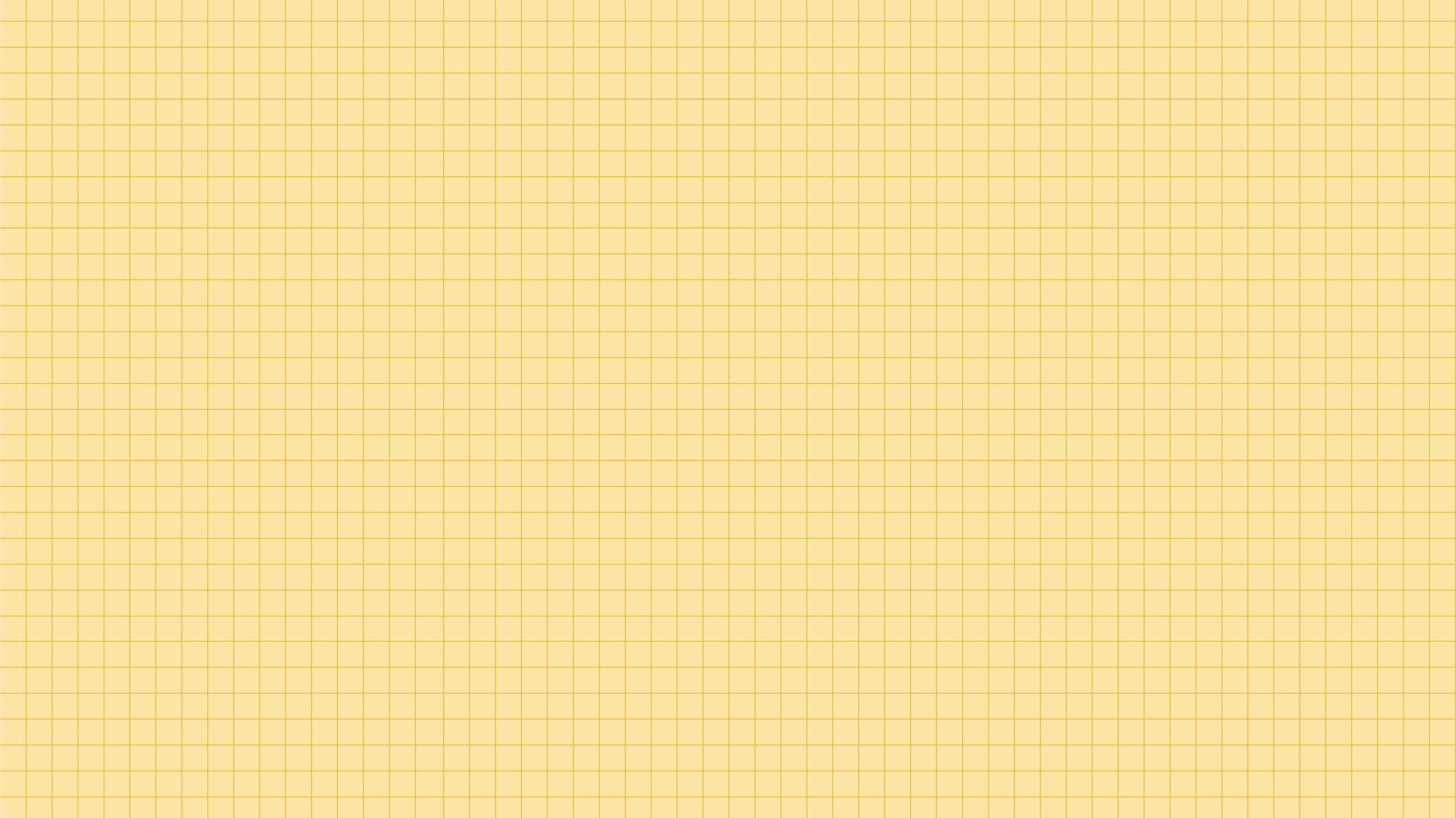 1. Phân loại hình cắt
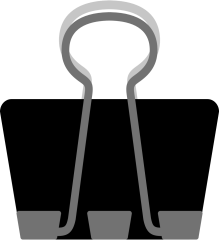 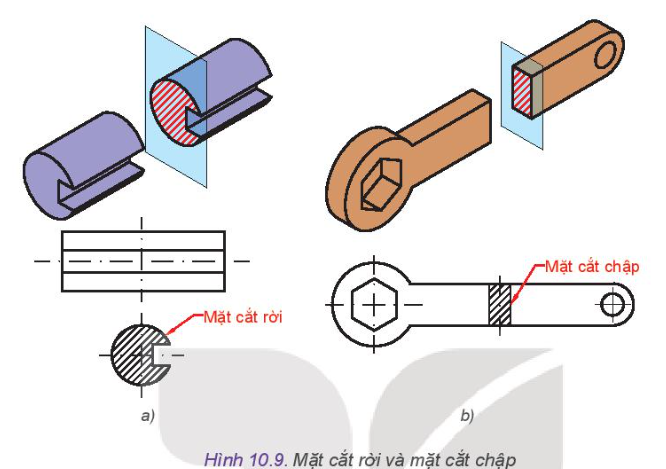 Quan sát Hình 10.9 và thực hiện các nhiệm vụ:
So sánh mức độ phức tạp của hai mặt cắt.
Tìm sự khác nhau về nét vẽ đường bao quanh của hai mặt cắt.
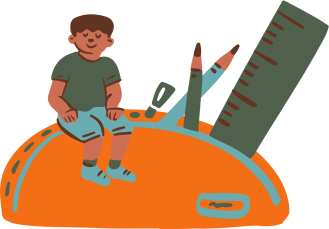 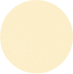 TRẢ LỜI
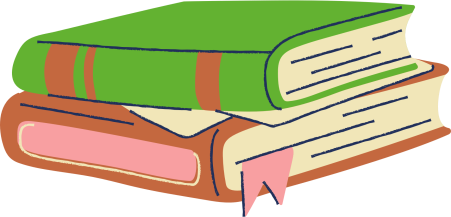 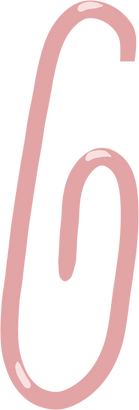 Mặt cắt trên Hình 10.9a phức tạp hơn mặt cắt trên Hình 10.9b.
Đường bao mặt cắt vẽ trên Hình 10.9a là nét đậm, còn trên Hình 10.9b là nét mảnh.
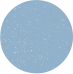 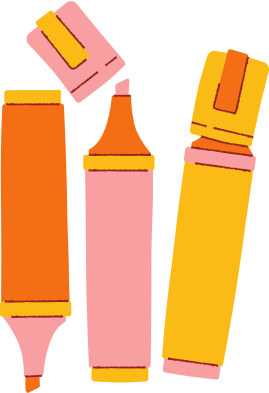 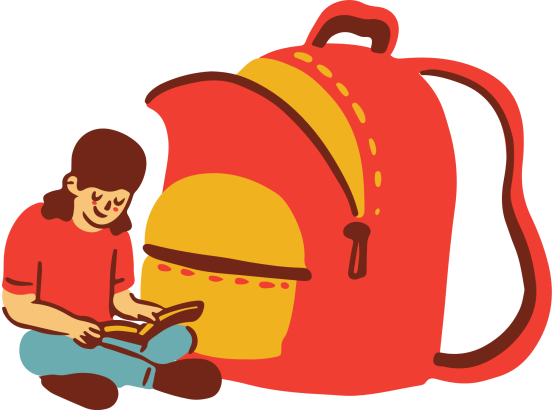 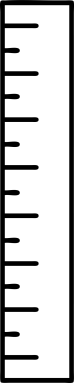 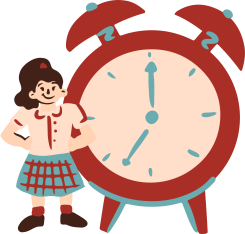 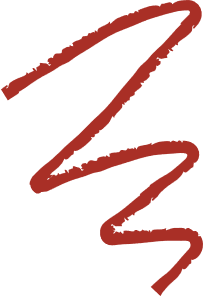 KẾT LUẬN
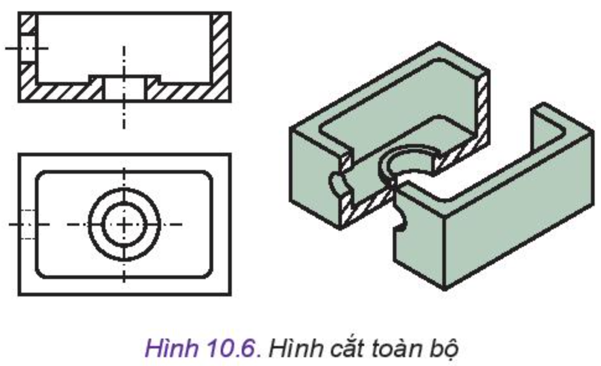 Hình cắt toàn bộ là hình cắt sử dụng một mặt phẳng cắt để cắt toàn bộ vật thể (Hình 10.6)
Hình cắt bán phần: là hình biểu diễn với một nửa là hình chiếu, một nửa đối xứng kia là hình cắt, được sử dụng khi vật thể đối xứng.
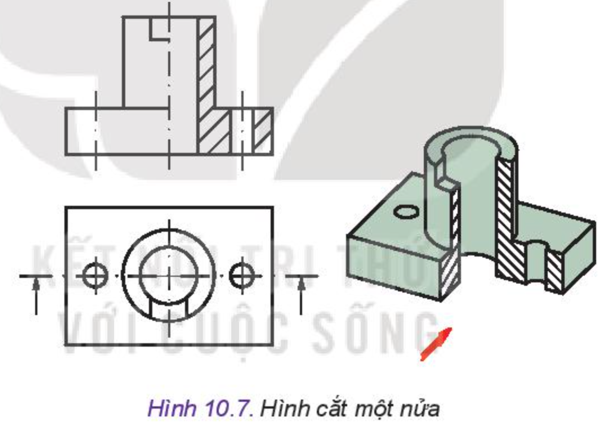 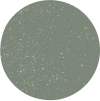 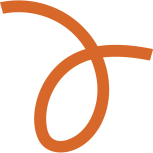 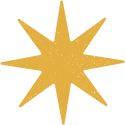 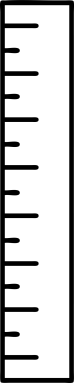 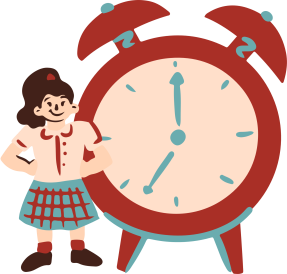 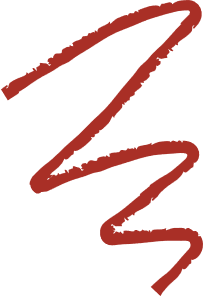 Hình cắt cục bộ là hình biểu diễn một phần của vật thể dưới dạng hình cắt, được ghép với hình chiếu của phần còn lại bằng nét lượn sóng mảnh (Hình 10.8).
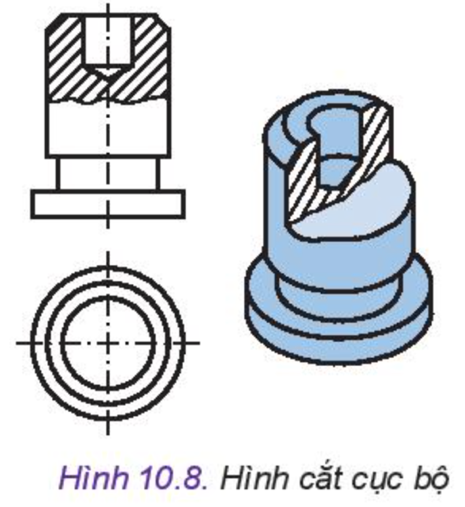 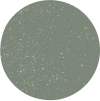 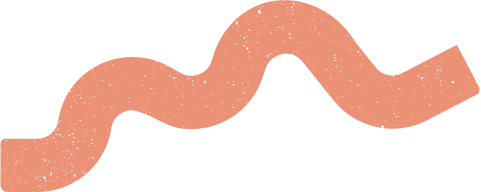 2. Phân loại mặt cắt
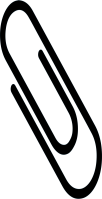 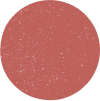 Mặt cắt rời: mặt cắt vẽ ở ngoài hình chiếu
Mặt cắt chập: mặt cắt được vẽ ngay trên hình chiếu
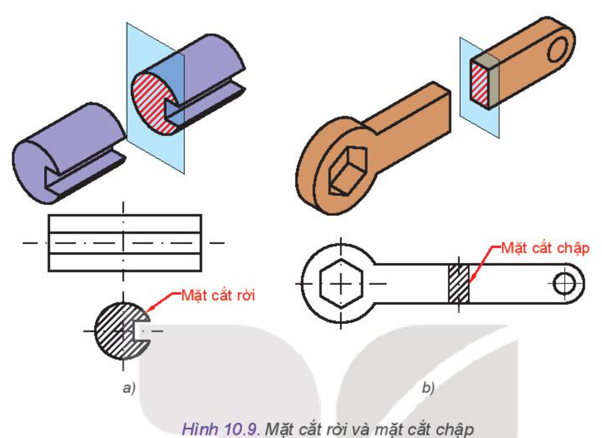 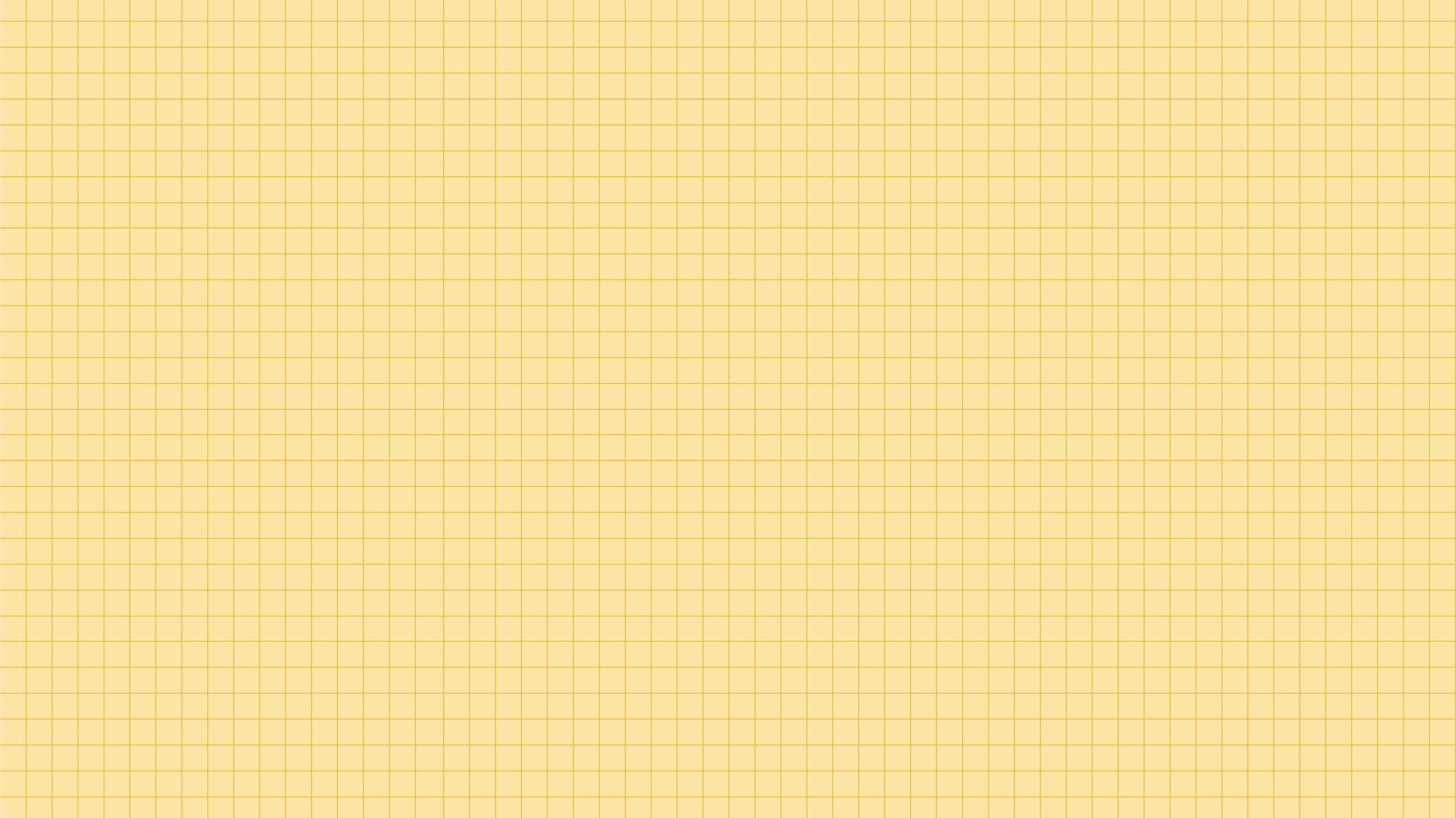 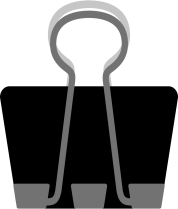 III. VẼ HÌNH CẮT, MẶT CẮT
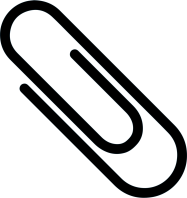 Đọc nội dung SGK, hãy nêu các bước cần thực hiện khi vẽ hình cắt và mặt cắt, minh hoạ bằng một ví dụ cụ thể.
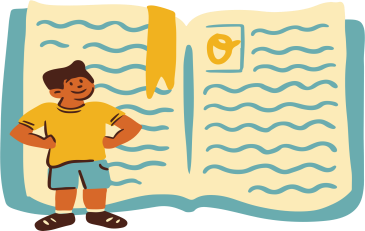 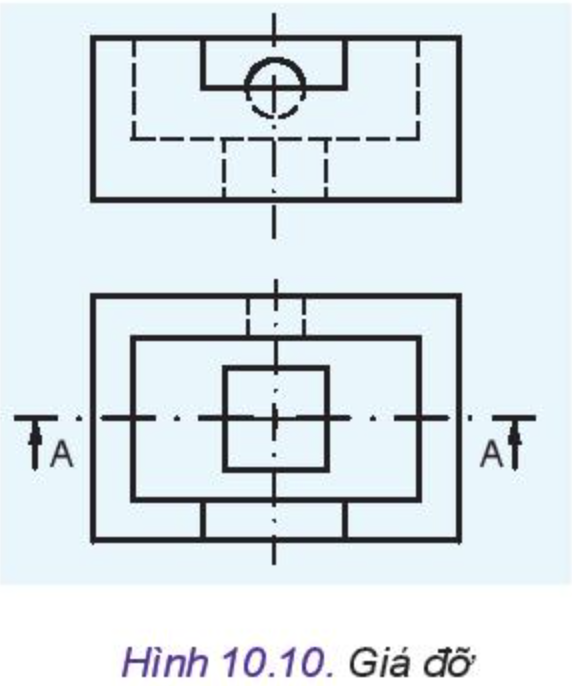 Ví dụ: Cho các hình chiếu vuông góc của giá đỡ, vẽ hình cắt, mặt cắt A – A (hình 10.10)
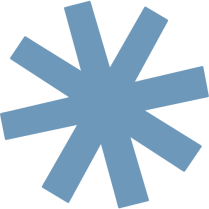 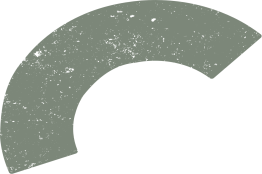 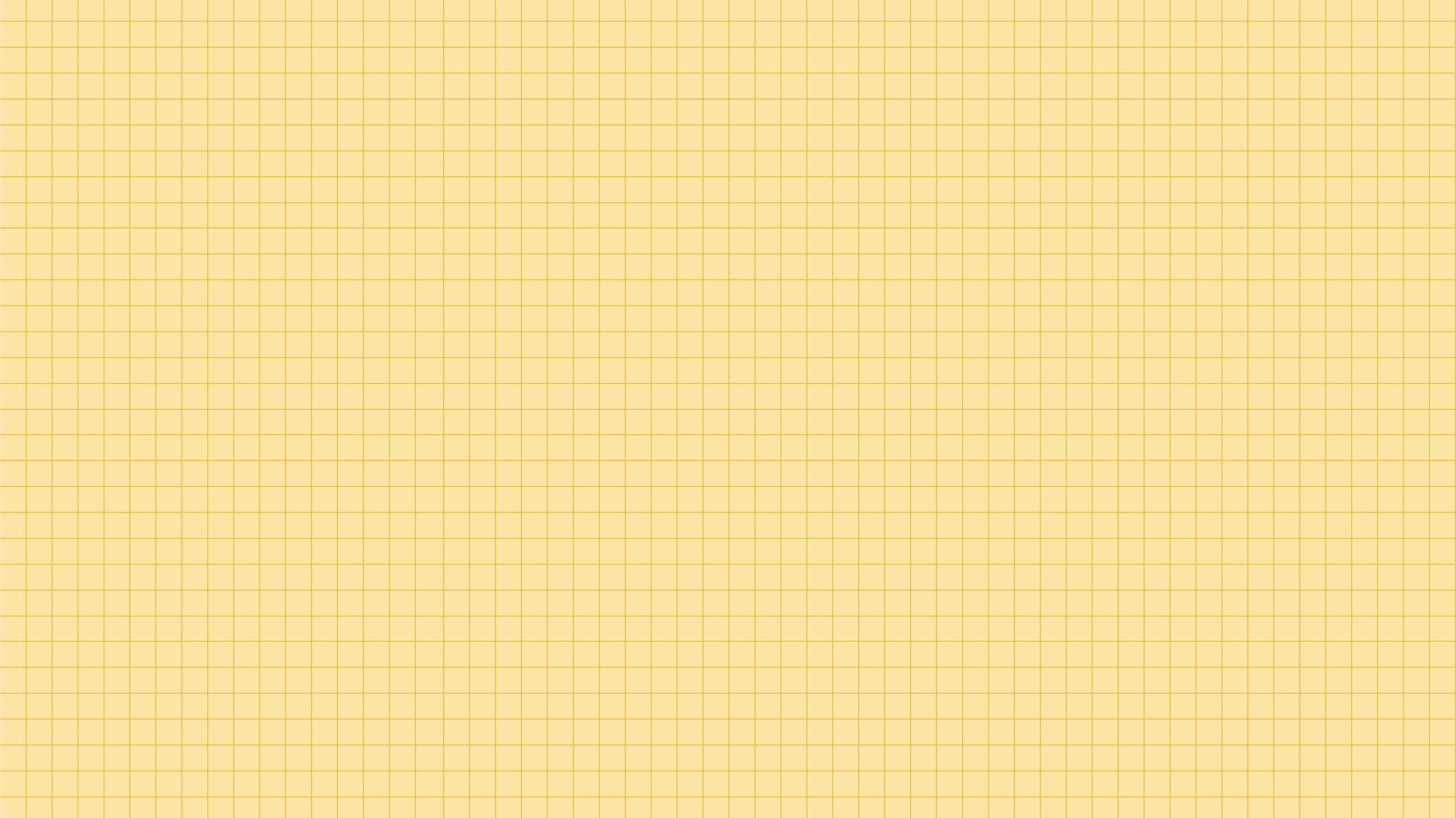 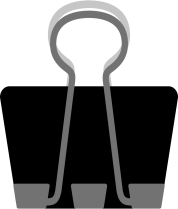 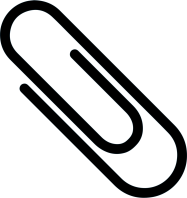 Bước 1. Đọc bản vẽ các hình chiếu vuông góc. Hình dung ra được hình dáng và cấu tạo của vật thể (Hình 10.11).
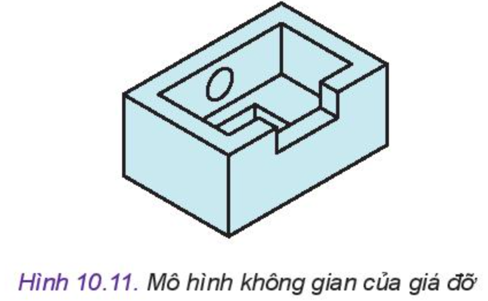 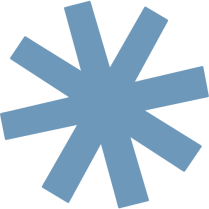 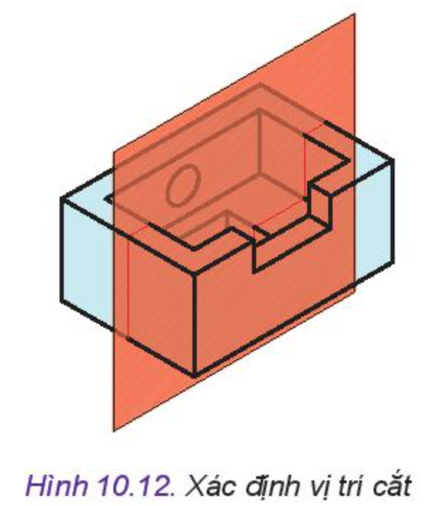 Bước 2. Xác định vị trí cắt: Cắt qua vị trí rằng cần biểu diễn (Hình 10.12).
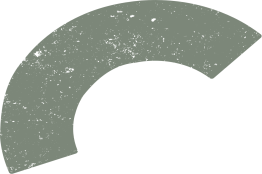 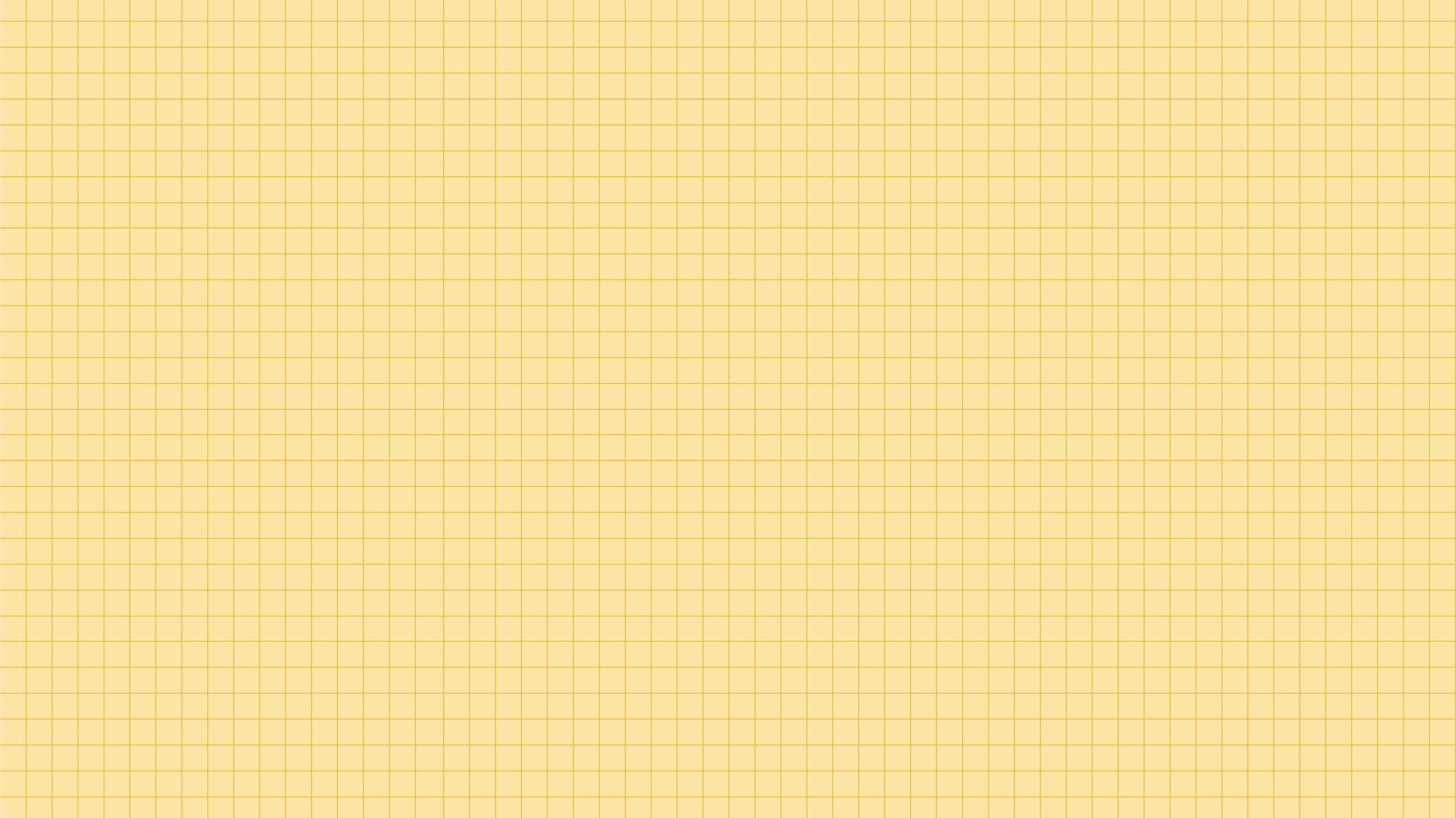 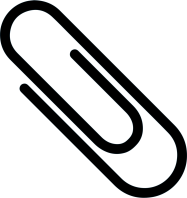 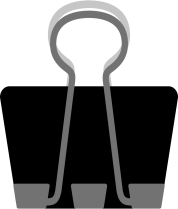 Bước 3: Vẽ hình cắt, mặt cắt
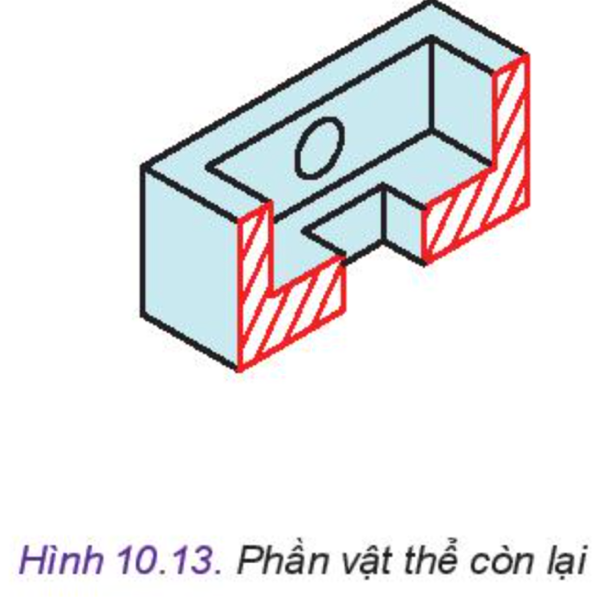 Tưởng tượng bỏ đi phần vật thể giữa người quan sát và mặt phẳng cắt (Hình 10.13).
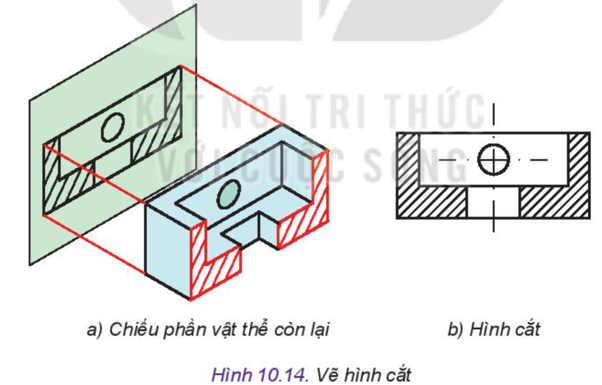 Chiếu phần vật thể còn lại lên mặt phẳng song song với mặt phẳng cắt nhận được hình cắt (Hình 10.14b).
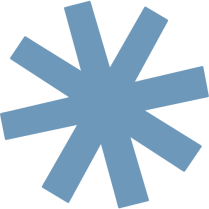 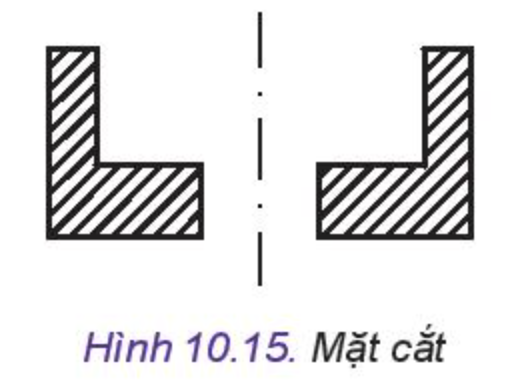 Phần vật thể nằm trên mặt phẳng cắt tưởng tượng là mặt cắt (Hình 10.15)
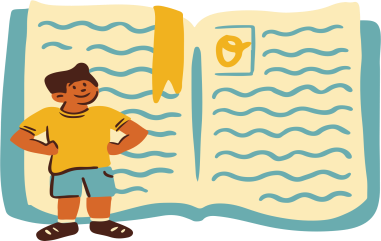 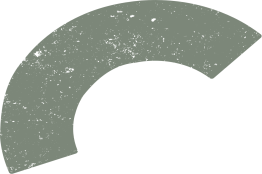 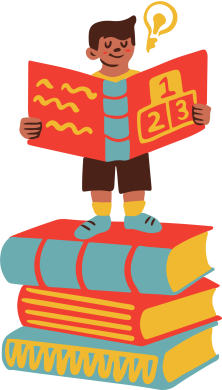 LUYỆN TẬP
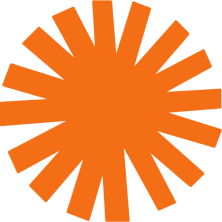 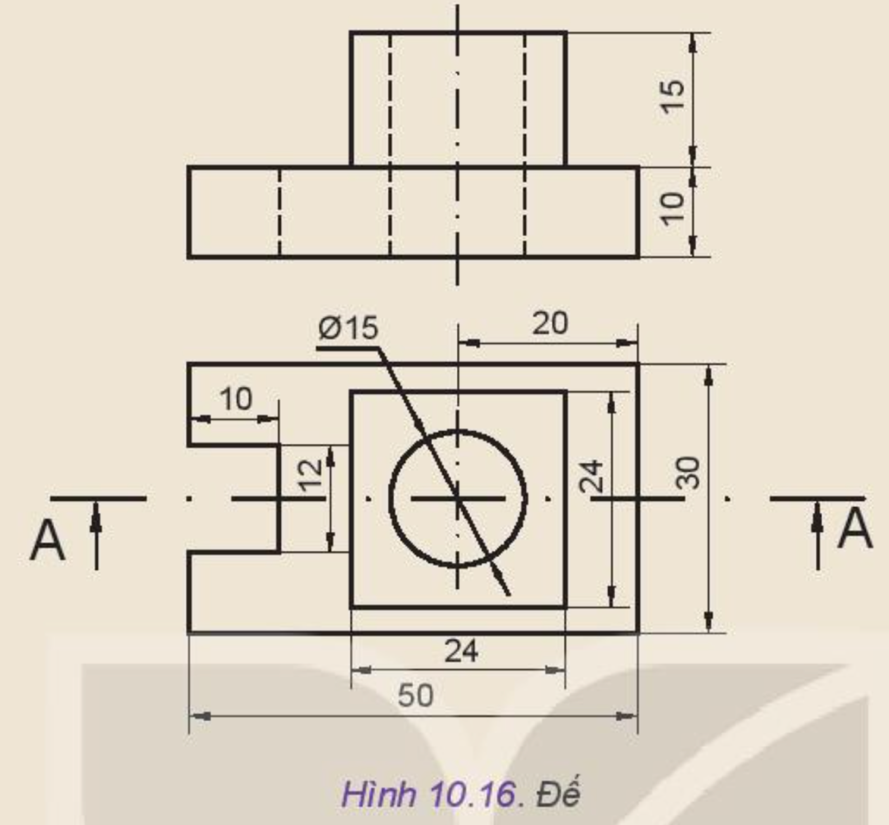 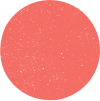 Câu 1. Cho hai hình chiếu một vật thể (Hình 10.16). Hãy vẽ hình cắt toàn bộ A - A.
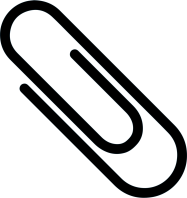 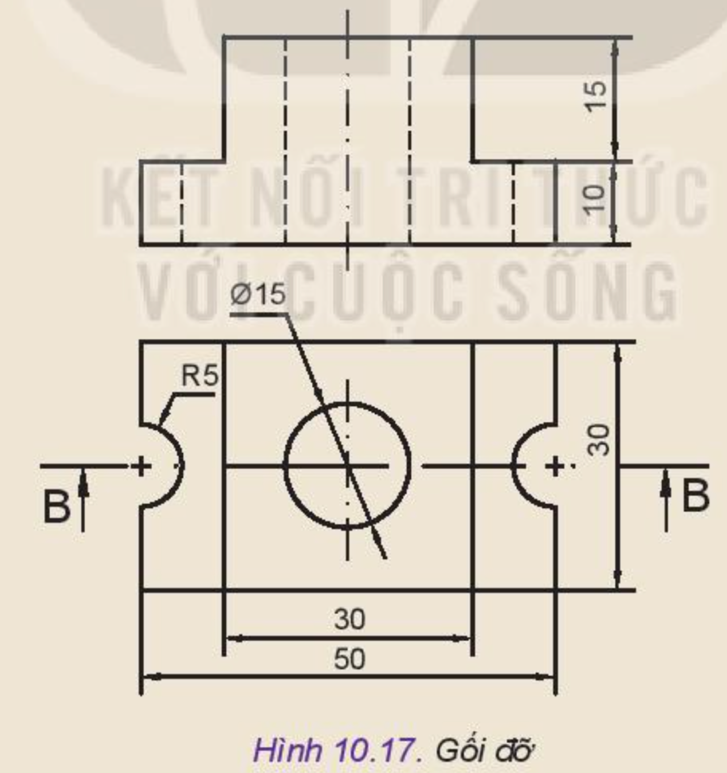 Câu 2. Cho hai hình chiếu một vật thể (Hình 10.17). Hãy vẽ hình cắt một nửa B – B.
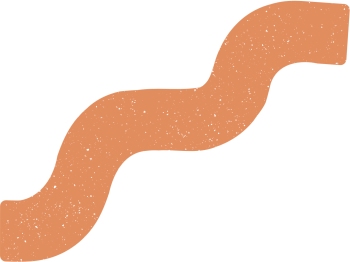 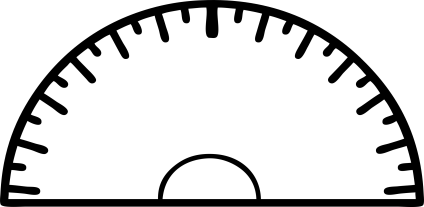 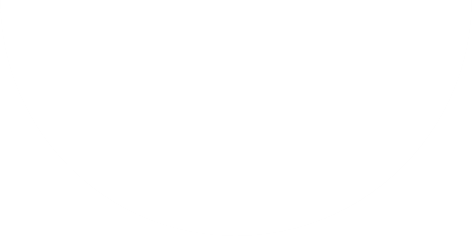 TRẢ LỜI
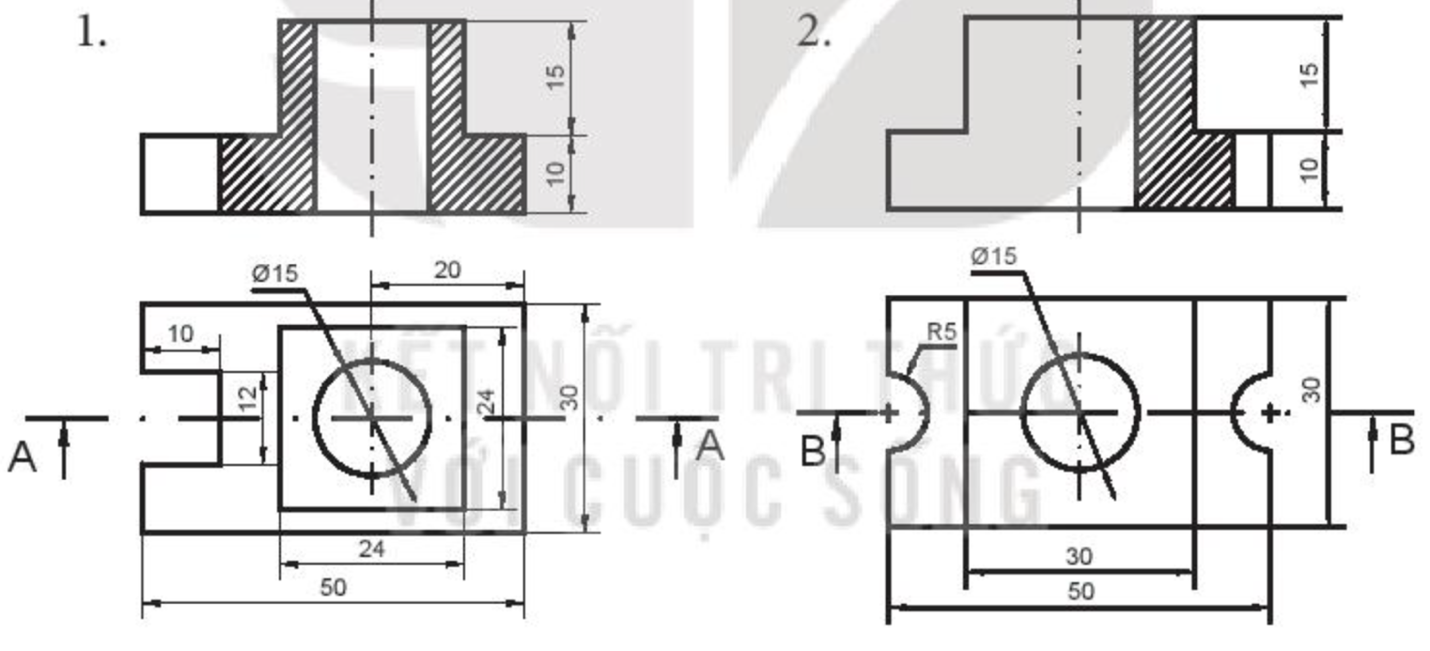 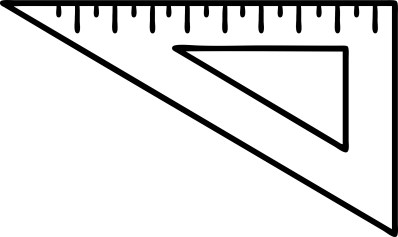 VẬN DỤNG
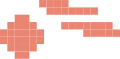 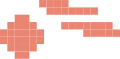 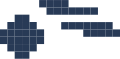 Gợi ý
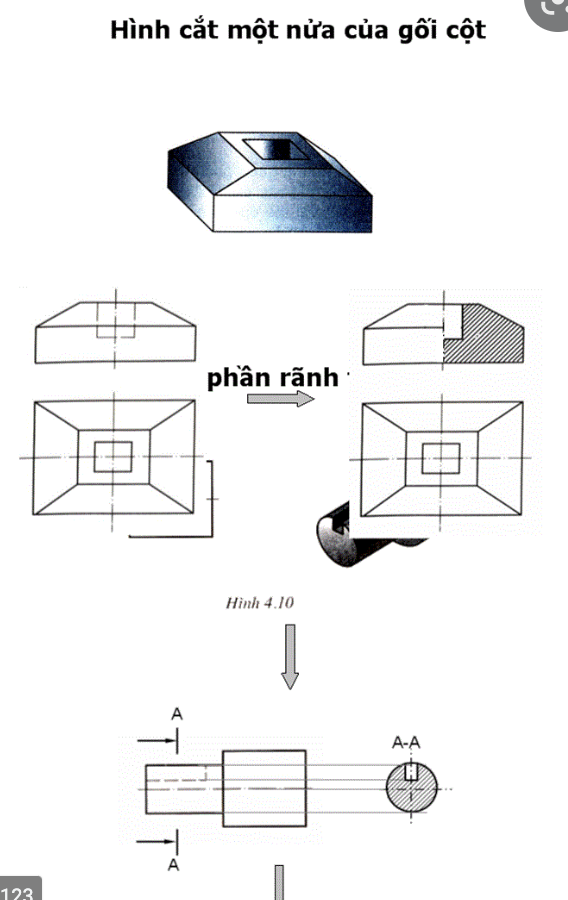 Hãy vẽ hình cắt, mặt cắt một số đồ vật trong gia đình.
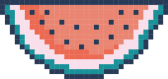 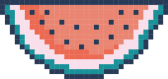 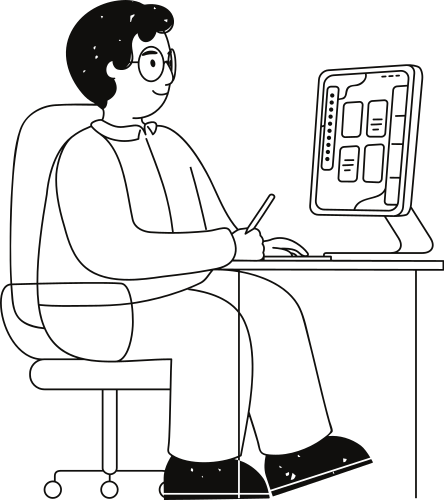 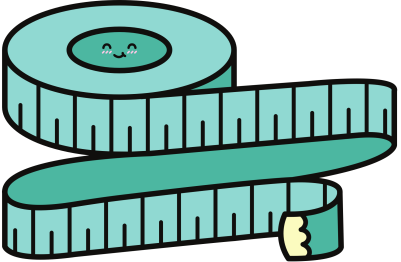 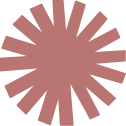 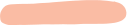 HƯỚNG DẪN VỀ NHÀ
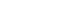 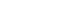 Xem trước nội dung 
Bài 11: 
Hình chiếu trục đo
Hoàn thành các bài tập được giao
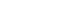 Xem lại kiến thức 
đã học ở bài 10
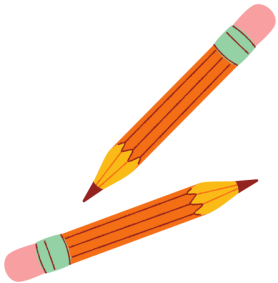 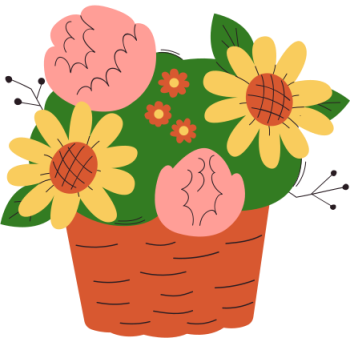 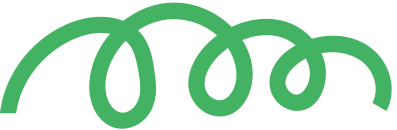 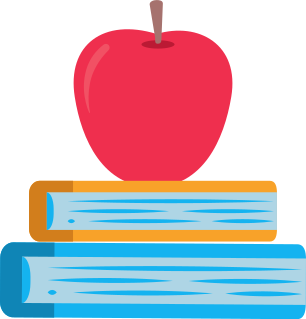 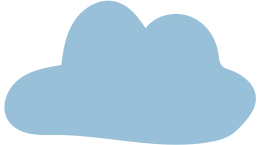 CẢM ƠN CÁC EM ĐÃ CHÚ Ý LẮNG NGHE!
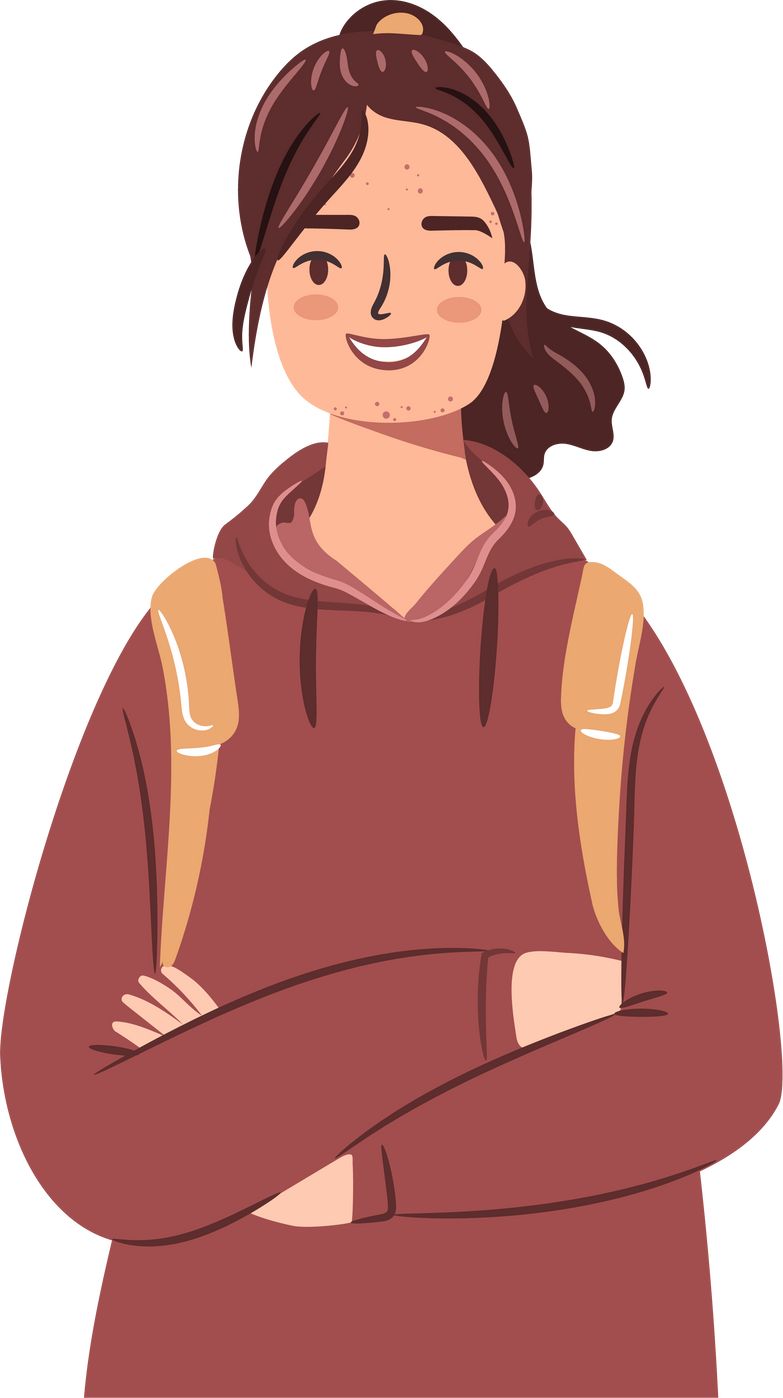 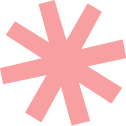